POSTUPAK ODREĐIVANJA PRIMJERENOGA PROGRAMA OBRAZOVANJA U OSNOVNOJ ŠKOLI
UČITELJSKO VIJEĆE

Krivodol, 05.11.2015        pripremila: Ivana Kujundžić
PRVI  KORACI:
Redovito praćenje učenika ( evidencija kako u dnevniku rada tako i u osobnim zabilješkama – ponašanje, aktivnost, suradnja, usvajanje gradiva, metode prilagodbe i sve što ste pokušavali… ), ocjene - držati se kriterija!
Redovita i česta suradnja s roditeljima ( po mogućnosti oba ) – NE nakon jednog poziva u školu saopćiti da mislite predložiti program!
Suradnja sa stručnom službom – predložiti tretman, obradu, pozvati u razred na praćenje, savjetovati se što i kako dalje…

OBAVEZNO uključiti učenika u dopunsku nastavu

Pokušati neke metode prilagodbe i voditi evidenciju kakve rezultate daju

Čuvati sve ispitne i radne materijale koji će poslužiti u donošenju konačne odluke
   ( svake godine uraditi INICIJALNE PROVJERE )…
DRUGI KORAK
Nakon što je razrednik sakupio ispunjene formulare od svih učitelja koji rade s učenikom SAZIVA SJEDNICU RAZREDNOG VIJEĆA

Isto tako, svaki učitelj ima pravo tražiti od razrednika da se sazove sjednica jer želi za svoj predmet tražiti primjereni program
TREĆI KORAK
Na sjednici se kratko prokomentira što i zašto se traži
Obvezno treba voditi zapisnik sjednice u dnevnik rada
Obavijestiti roditelja prije i nakon sjednice da je postupak pokrenut
SURADNJA S RODITELJIMA
Veoma važna i vođena najboljim interesom djeteta
Objasniti roditelju ( bilo bi dobro svake godine na 1.roditeljskom sastanku ) njegova prava i OBVEZE
Voditi se Protokolom o postupanju u slučaju zlostavljanja i zanemarivanja djece ( dio o obrazovnom zanemarivanju ) – kazneni postupak za neprijavljivanje
Obrazovno zanemarivanje djece obuhvaća izostanak pomoći, potpore i poticanja tijekom školovanja. Uključuje takoĎer izostanak pomoći pri učenju, nedostatak nuţne opreme za školovanje, neprisustvovanje roditeljskim sastancima i sl.( (Dubowitz, Pitts i Black, 2004, prema: Bilić, Buljan Flander, Hrpka, 2012).
Ukoliko se na pravilan način objasni roditelju što se i zašto traži u najvećem broju slučajeva neće biti problema

Bitno ga je suočiti s obvezama i na lijep način pridobiti jer je on taj koji dijete mora odvesti kod školskog liječnika i dalje

Pokazati mu konkretno na primjerima što je redovan pristup i usporediti ga s  postignućima njegovog djeteta
Razumjeti početni strah i otpor roditelja

Pokazati susretljivost i razumijevanje

Pokušati sve što je u Vašoj moći, ali držeći se Zakona i Pravilnika

Roditelj se u konačnici ne mora složiti s prijedlogom Povjerenstva, ali mora potpisati da nije suglasan

Time se u slučaju žalbe može povući pitanje odgovornosti roditelja za ponašanje koje ne ide za dobrobit djeteta
Školovanje samo po sebi nije svrha!

Što nakon osnovne škole? Za koje zanimanje će se moći osposobiti obzirom na predznanje s kojim ga šaljemo? Koja prava ima dijete, a koja roditelj učenika s teškoćama?
sa svim ovim informacijama sustavno  upoznavati roditelje  tijekom razgovora i razgovora…

CILJ: sretno, zadovoljno i ispunjeno dijete!
NAKON TOGA…
Vaš dio posla je odrađen, a dokumentaciju preuzima stručna služba koja upućuje dijete školskom liječniku, psihologu i ostalim stručnjacima…
Nakon prikupljanja dokumentacije sinteza svih mišljenja piše se u obrascu 4a
Po završetku posla Povjerenstvo se sastaje na sjednici i daje konačan prijedlog s kojim upoznaje roditelja ( suglasan/nisam suglasan )
Ukoliko u dokumentaciji nema proceduralnih pogrešaka i propusta Povjerenstvo Ureda donosi rješenje kako je predloženo u školi

Roditelj ima pravo na žalbu u zakonskom roku od 15 dana nakon što zaprimi rješenje na kućnu adresu

U pravilu se nakon isteka tog roka počinje provoditi program ( počinjemo odmah ako znamo da se roditelj slaže s prijedlogom )
USPOREDBA
PRAVILNIKA O OSNOVNOŠKOLSKOM I SREDNJOŠKOLSKOM ODGOJU I OBRAZOVANJU UČENIKA S TEŠKOĆAMA U RAZVOJU (NN, 24/2015)
i                                      
PRAVILNIKA O OSNOVNOŠKOLSKOM ODGOJU I OBRAZOVANJU UČENIKA S TEŠKOĆAMA U RAZVOJU (NN, 23/1991)
modeli školovanja u redovitom školskom sustavu
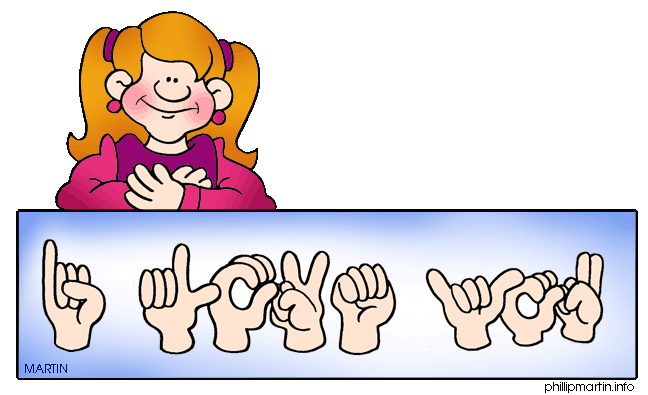 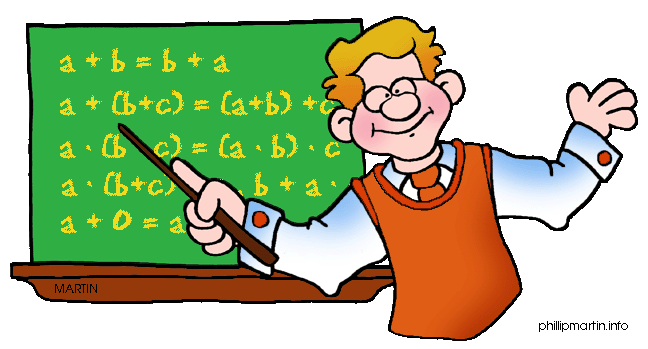 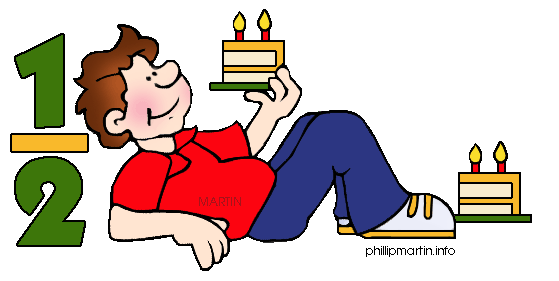 REDOVNI PROGRAM
UZ INDIVIDUALZIRANI 
PRISTUP
PRILAGOĐENI
PROGRAM
POSEBNI
PROGRAM
Pravilnik o osnovnoškolskom odgoju i obrazovanju učenika s teškoćama u razvoju (NN, 23/1991.)
Pravilnik o osnovnoškolskom i srednjoškolskom odgoju i obrazovanju učenika s teškoćama u razvoju (NN, 24/2015.)
Članak 4.

Učenik s teškoćama u razvoju svladava redovite ili prilagođene nastavne programe individualnim postupcima i posebnom dodatnom pomoći defektologa odgovarajuće specijalnosti u redovitom razrednom odjelu škole.
Članak 5.
Učenik s teškoćama u razvoju svladava redoviti program uz individualizirane postupke u redovitom razrednom odjelu uz pomoć stručnog suradnika škole.
Članak 6.
Učenik s teškoćama u razvoju svladava redoviti program uz prilagodbu sadržaja i individualizirane postupke u redovitom razrednom odjelu uz pomoć stručnog suradnika škole.
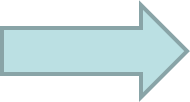 15
Redoviti program uz individualizirane postupke čl.5( IP )
određuje se učenicima koji s obzirom na vrstu teškoće mogu svladavati redoviti nastavni plan i program/kurikulum bez sadržajnog ograničavanja, ali su im zbog specifičnosti u funkcioniranju potrebni individualizirani postupci u radu
Individualizirani postupci omogućavaju različite oblike potpore, prema potrebama učenika, i to s obzirom na: samostalnost učenika; vrijeme rada; metode rada; provjeravanje vještina, znanja i sposobnosti učenika; praćenje i vrednovanje postignuća učenika; aktivnost učenika; tehnološka, didaktička i/ili rehabilitacijska sredstva za rad i primjerene prostorne uvjete.
Članak 5. stavak 3. 
Individualizirani postupci mogu biti iz jednog, više ili svih predmeta, a izrađuju ga kao pisani dokument učitelji/nastavnici za svaki pojedini nastavni predmet u suradnji sa stručnim suradnicima škole te su ga dužni dati na uvid roditelju/skrbniku učenika tijekom prve polovice polugodišta 
SAVJET: samo na uvid uz potpis
Redoviti program uz prilagodbu sadržaja i individualizirane postupke			( PP )                            ČL. 6.
Redoviti program uz prilagodbu sadržaja i individualizirane postupke određuje se učenicima koji s obzirom na vrstu teškoće ne mogu svladavati nastavni plan i program/kurikulum bez sadržajnog ograničavanja te im je zbog specifičnosti u funkcioniranju potreban individualizirani pristup u radu i sadržajna prilagodba.
Redoviti program uz prilagodbu sadržaja i individualizirane postupke je redoviti program koji se sadržajno i metodički prilagođava učeniku.
Sadržajna prilagodba podrazumijeva individualiziranu prilagodbu nastavnih sadržaja redovitog programa sukladno sposobnostima i sklonostima učenika, a zahtijeva smanjivanje opsega nastavnih sadržaja. Opseg nastavnih sadržaja može se umanjiti do najniže razine usvojenosti obrazovnih postignuća propisanih nastavnim planom i programom/kurikulumom za razred u koji je učenik uključen, a iznad razine posebnog programa.
Što to zapravo znači?
Redoviti program uz prilagodbu sadržaja i individualizirane postupke
     čl.6
     Prilagođavanje:
 Sadržaja
 Nastavnih postupaka
 Metoda rada
 Oblika rada
 Sredstava rada
Redoviti program uz 
individualizirane postupke
Čl.5

Prilagođavanje:
Nastavnih postupaka
Metoda rada
Oblika rada
Sredstava rada
INDIVIDUALIZIRANI ODGOJNO 
OBRAZOVNI PROGRAM
Pravilnik o osnovnoškolskom odgoju i obrazovanju učenika s teškoćama u razvoju (NN, 23/1991.)
Pravilnik o osnovnoškolskom i srednjoškolskom odgoju i obrazovanju učenika s teškoćama u razvoju (NN, 24/2015.)
Članak 7.
 
Učenik s teškoćama u razvoju svladava prilagođeni program u matičnom razrednom odjelu uz maksimalnu individualizaciju, a posebni program u posebnom razrednom odjelu škole po obliku djelomične integracije.
Članak 8. stavak 5.

Učenik s teškoćama u razvoju svladava redoviti program uz individualizirane postupke ili redoviti program uz prilagodbu sadržaja i individualizirane postupke u redovitom razrednom odjelu, a posebni program uz individualizirane postupke u posebnom razrednom odjelu. Matični razredni odjel je onaj razredni odjel u kojem učenik svladava više od 70% nastavne satnice obrazovnih predmeta.
21
Posebni program uz individualizirane postupkeČlanak 8.
Iznimno, posebni program uz individualizirane postupke može se izvoditi i u redovitome razrednom odjelu škole ako na području jedinice lokalne samouprave nije ustrojen posebni razredni odjel, a provodi ga učitelj/nastavnik uz savjetodavnu potporu stručnih suradnika škole i/ili stručnoga tima iz članka 21. ovog pravilnika.
određuje se učenicima koji s obzirom na njihovo funkcioniranje uvjetovano vrstom teškoće i/ili postojanje više vrsta teškoća ne mogu svladavati redoviti program uz individualizirane postupke ili redoviti program uz prilagodbu sadržaja i individualizirane postupke.
Profesionalno usmjeravanje i potporaČl. 19.
Profesionalno usmjeravanje učenika s teškoćama u razvoju obvezni je dio pripreme za upis učenika u srednju školu koji se na temelju iskazanih sposobnosti, mogućnosti i interesa učenika provodi tijekom završnog razreda osnovne škole ili prema potrebi tijekom srednjoškolskoga odgoja i obrazovanja
ZAHVALJUJEM NA PAŽNJI INADAM SE DOBROJ I UČINKOVITOJ SURADNJI 